Урок литературного чтения в 3 классе
учитель начальных классов 
Комова Л. Е.
Речевая разминка
Ваня - Ваня простотаКупил лошадь без хвоста.Сел задом напередИ поехал в огород
ЛИНАЫБ,  КЗАСАК,
ХОТИСВОРТЕЕНИ,
АСНЯБ, ГАЗАДАК
БЫЛИНА, СКАЗКА, 
СТИХОТВОРЕНИЕ, 
БАСНЯ, ЗАГАДКА
Расшифруйте
3,4; 3,5; 1,5; 2,3
1,5; 2,3; 5,5; 5,3; 6,5; 6,5: 3,5; 3,4; 6,2
5,4; 5,3; 3,1; 6,4; 3,3; 3,5
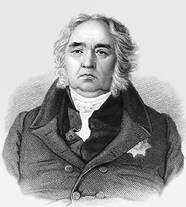 Иван
Андреевич
Крылов
СОБАКА, КОШКА, МАРТЫШКА, КОРОВА, ОВЦА, КОЗА
МАРТЫШКА
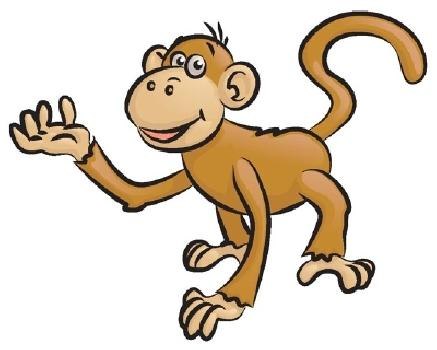 Тема урока: «И. А. Крылов «Мартышка и очки»
Задачи урока
1) Узнать, …
 2) Учиться понимать …
3) Для чего мы читаем басни 
И. А. Крылова?
Крылов
 Иван
Андреевич


1769- 1844
Памятник И.А.Крылову в Летнем саду
Что такое басня?
Басня – это небольшое произведение, написанное стихами или прозой, в котором высмеиваются недостатки людей.В баснях обычно действуют животные, в которых мы легко узнаём людей;Басня начинается или заканчивается моралью – выводом, поучением, где объясняется смысл басни.
Рано утром на полянкеТак резвились обезьянки:Левой ножкой: топ, топ!Правой ножкой: топ, топ!Руки вверх, вверх, вверх!Кто поднимет выше всех?Все присели, снова всталиВы резвиться не устали?
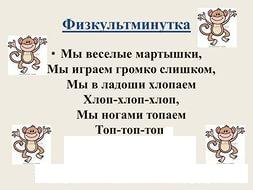 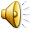 Словарная работа
МАРТЫШКА — маленькая обезьянка
ДЮЖИНА — 12
ПОЛДЮЖИНЫ — 6
ТЕМЯ — верхняя часть головы
НАНИЖАЕТ — оденет подряд на нитку, проволоку
К ХУДУ КЛОНИТ — к плохому клонит
ПОЗНАТНЕЙ — знать — в буржуазно-дворянском обществе: высший слой привилегированного класса                
НЕВЕЖДА — необразованный, несведущий человек
НЕВЕЖА — грубый невоспитанный человек
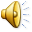 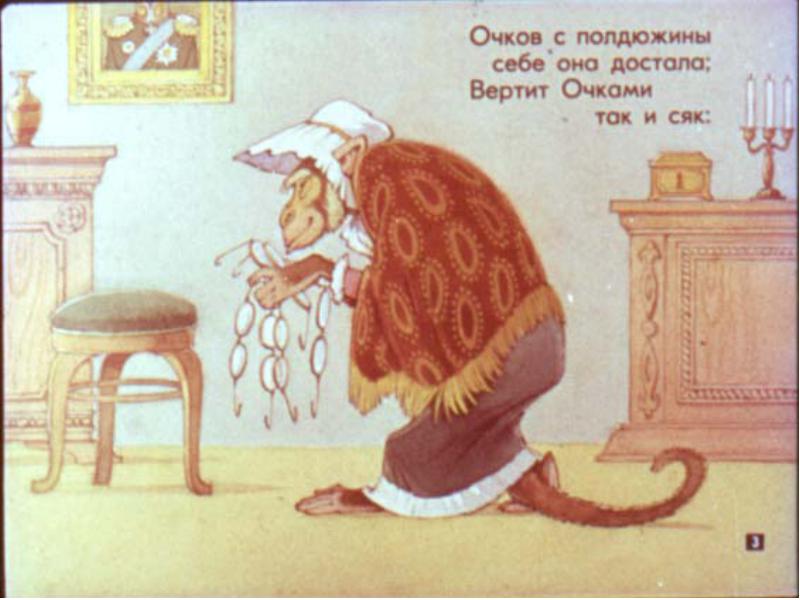 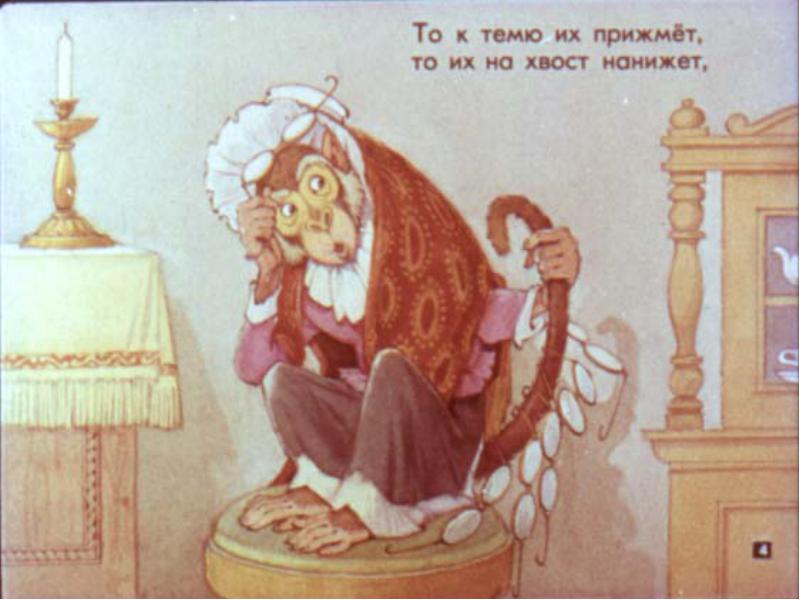 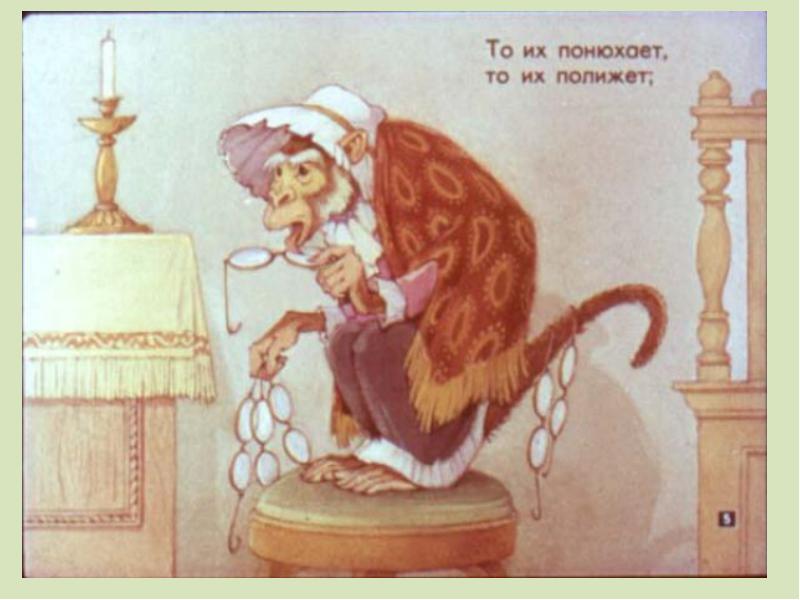 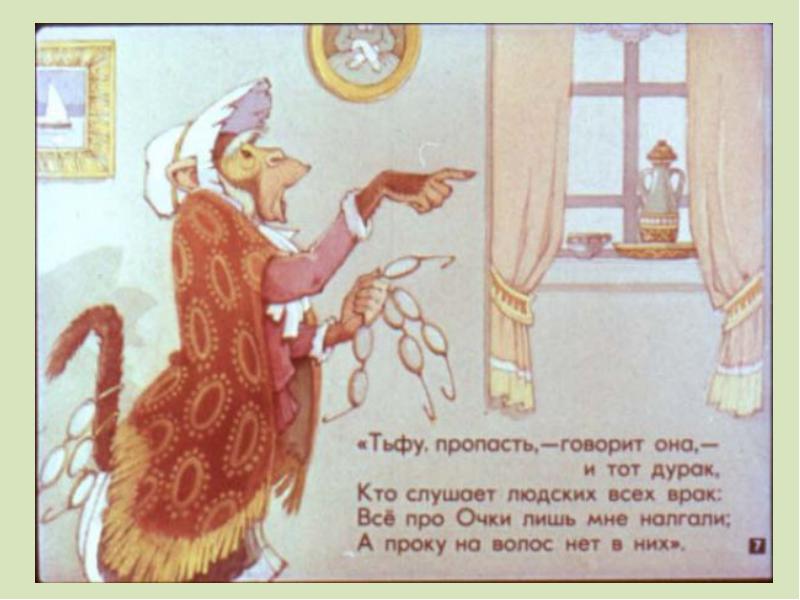 ____________
К несчастью, то ж бывает у людей:
Как ни полезна вещь,- цены не зная ей, 
Невежда про нее свой толк всё к худу
клонит; А ежели невежда познатней, То он её ещё и гонит.
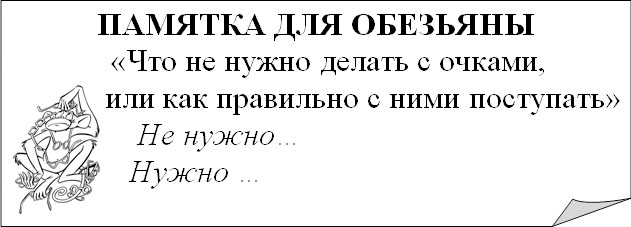 Урок был для меня:интересный, сложный, увлекательный, непонятный, познавательный, трудный
Домашнее задание
С.134-135, наизусть